Reatividade de oxidantes e 
radicais derivados do nitrogênio
QBQ2509: Bioquímica Redox
QBQ5893: Processos Redox em Bioquímica
Dr. Danilo B. Medinas
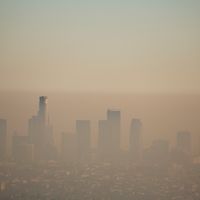 Material de estudo para prova
Halliwell: Capítulo 2 e 5
Manuscritos citados
Atmosfera poluída com óxidos de nitrogênio
A rede de oxidantes 
derivados do nitrogênio
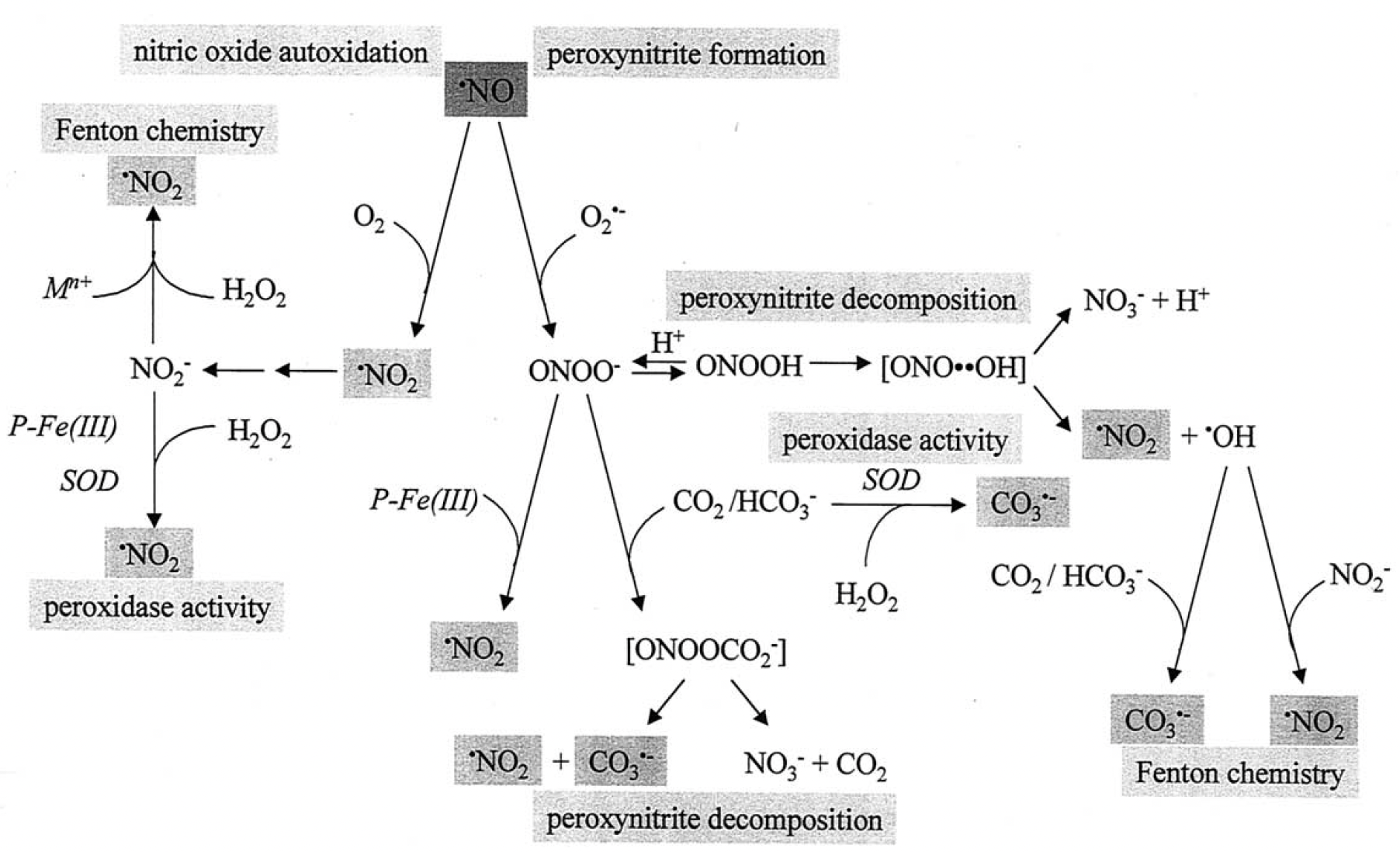 Augusto et al, FRBM, 2002
Reatividade do peroxinitrito (ONOO-)
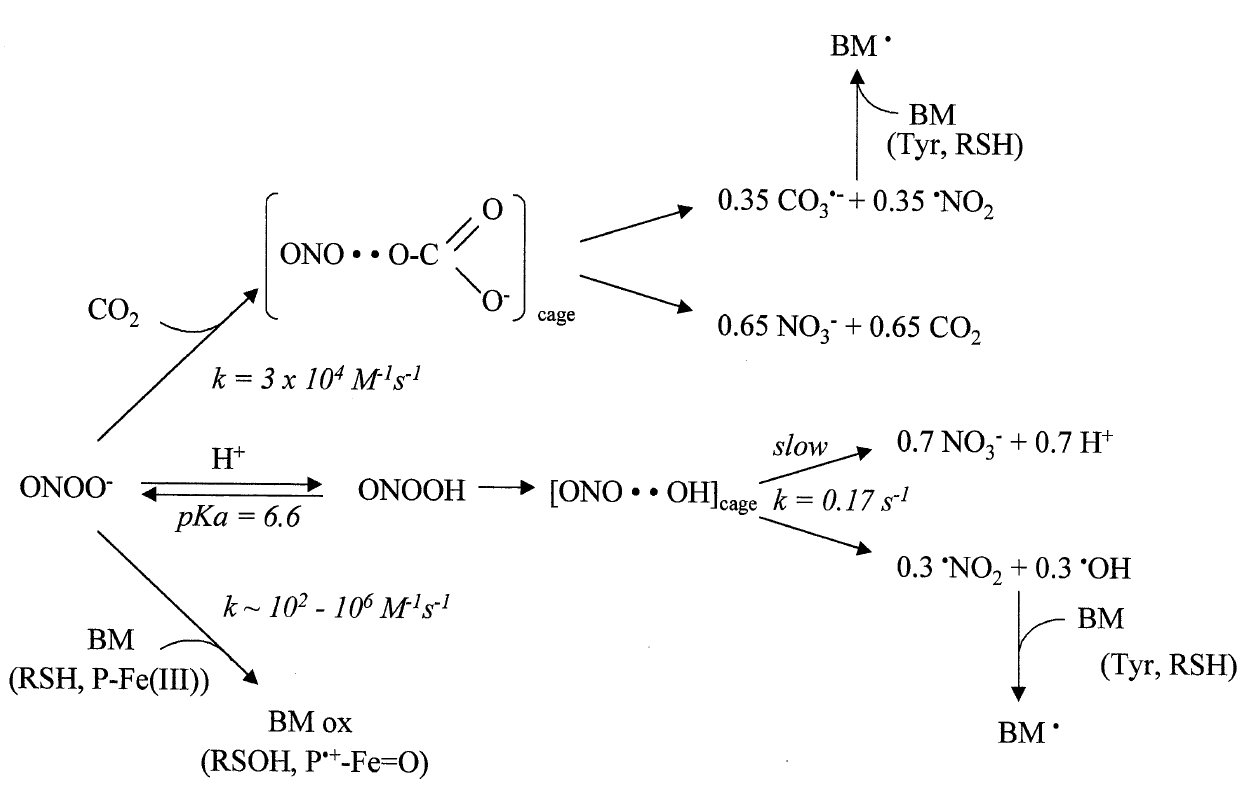 Augusto et al, FRBM, 2002
Reatividade do peroxinitrito (ONOO-)
Reações com centros Fe-heme.
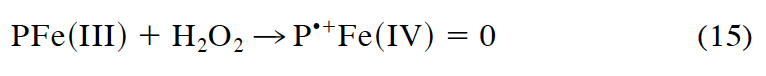 ❖
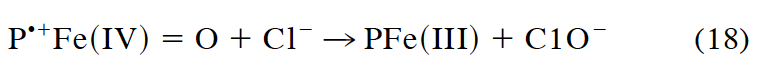 Agente clorinante
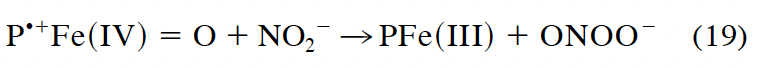 Peroxinitrito
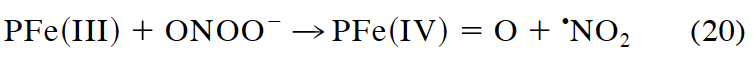 ❖
Agente nitrante
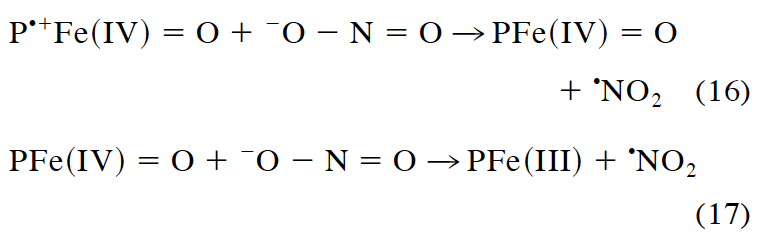 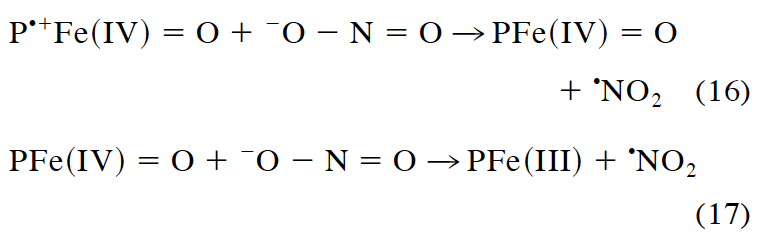 Agente nitrante
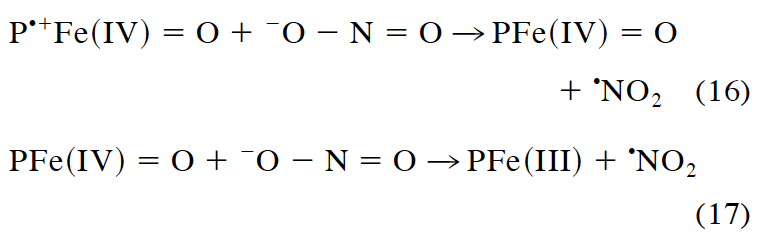 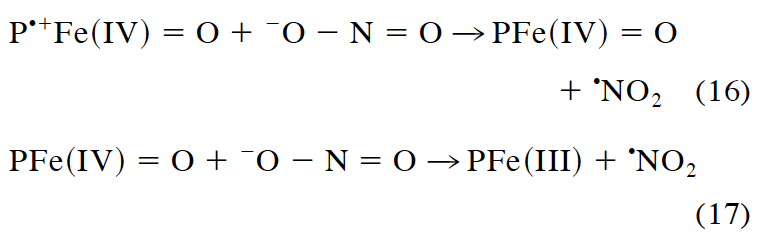 Agente nitrante
Augusto et al, FRBM, 2002
Reatividade do peroxinitrito (ONOO-)
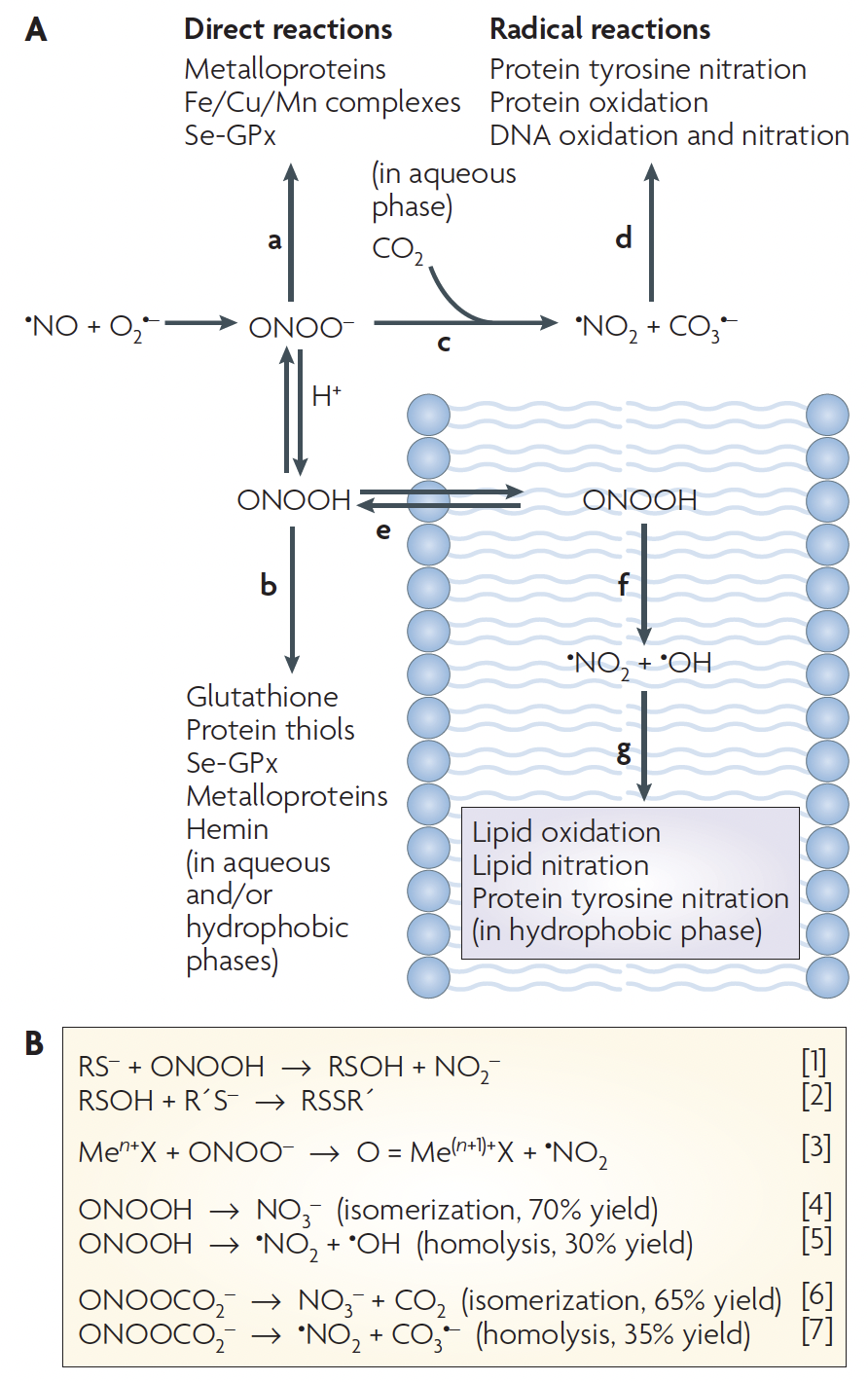 Szabó et al, Nat Rev Drug Discov, 2007
Reatividade do peroxinitrito (ONOO-)
Reações de seus radicais derivados.
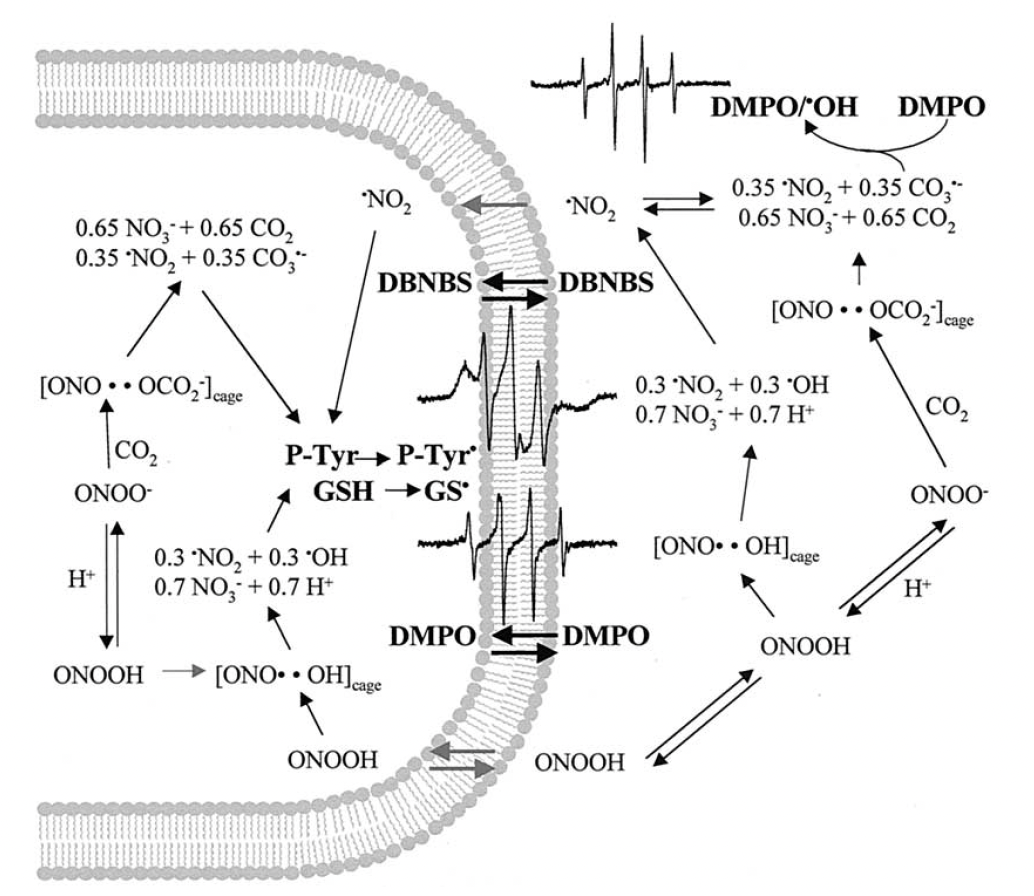 Augusto et al, FRBM, 2002
A reatividade do NO2●
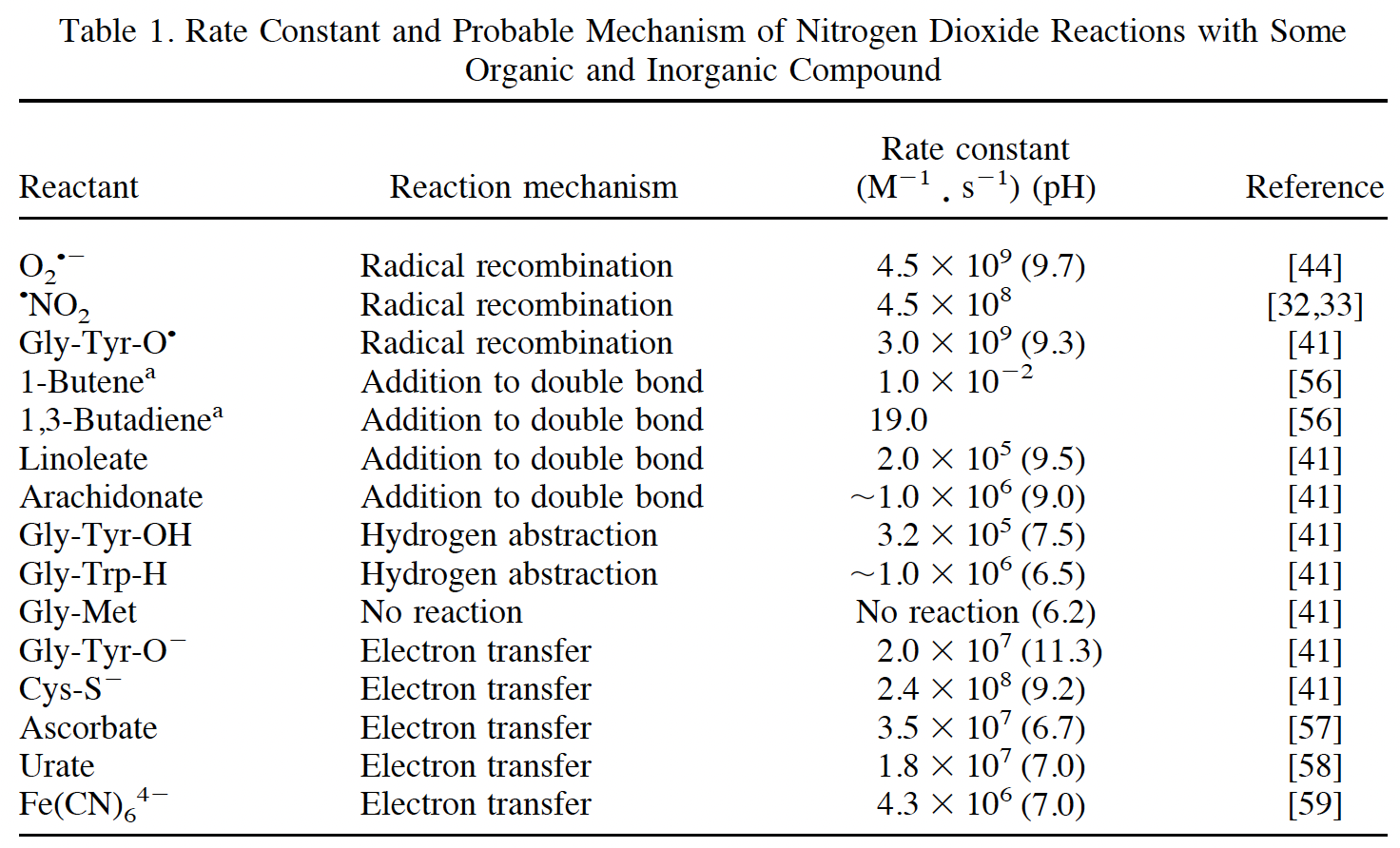 Augusto et al, FRBM, 2002
NO2● na peroxidação lipídica
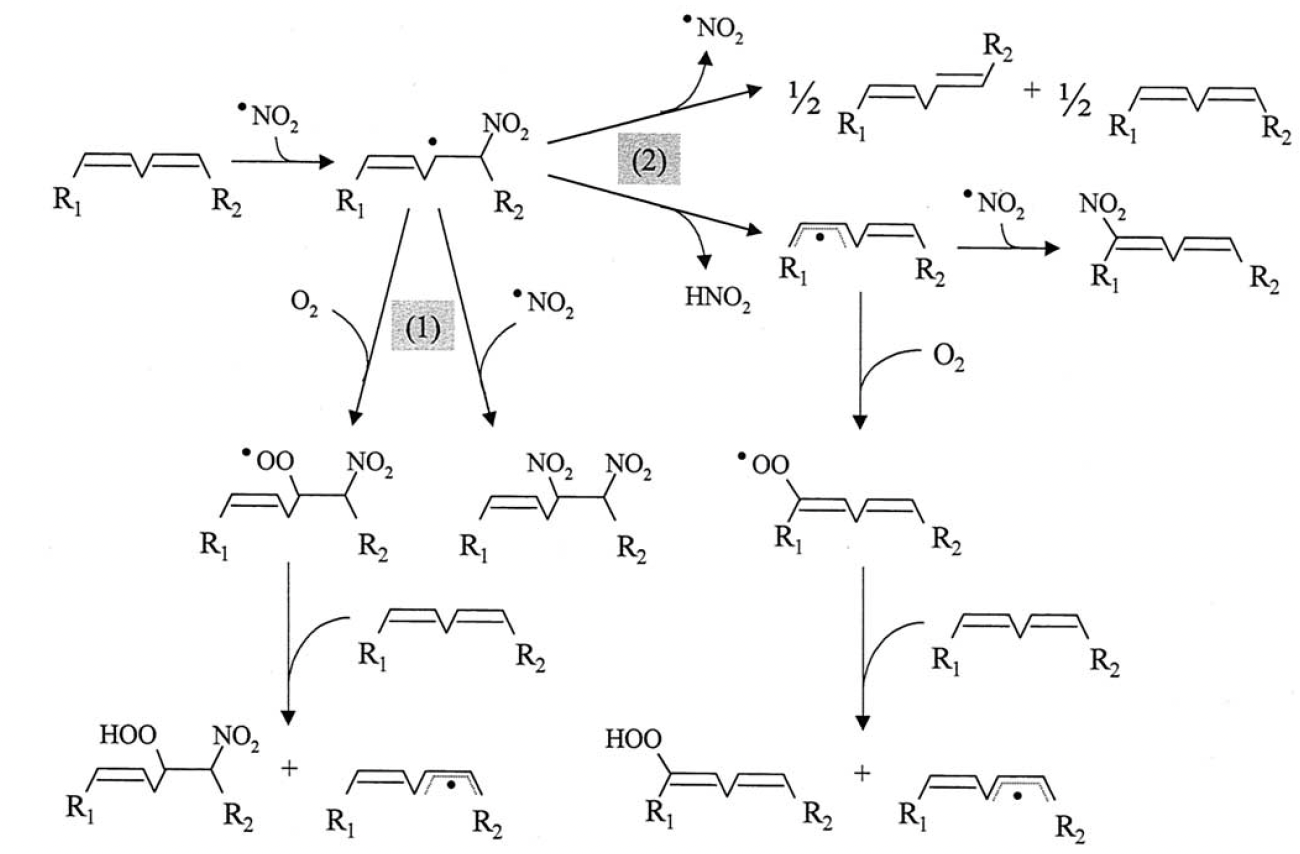 ‘Nitrated lipids can also have direct anti-inflammatory functions via peroxisome proliferator-activated receptor-γ (PPARγ)-dependent and PPARγ-independent pathways.’
Szabó et al, Nat Rev Drug Discov, 2007
Augusto et al, FRBM, 2002
NO2● na nitração de proteínas
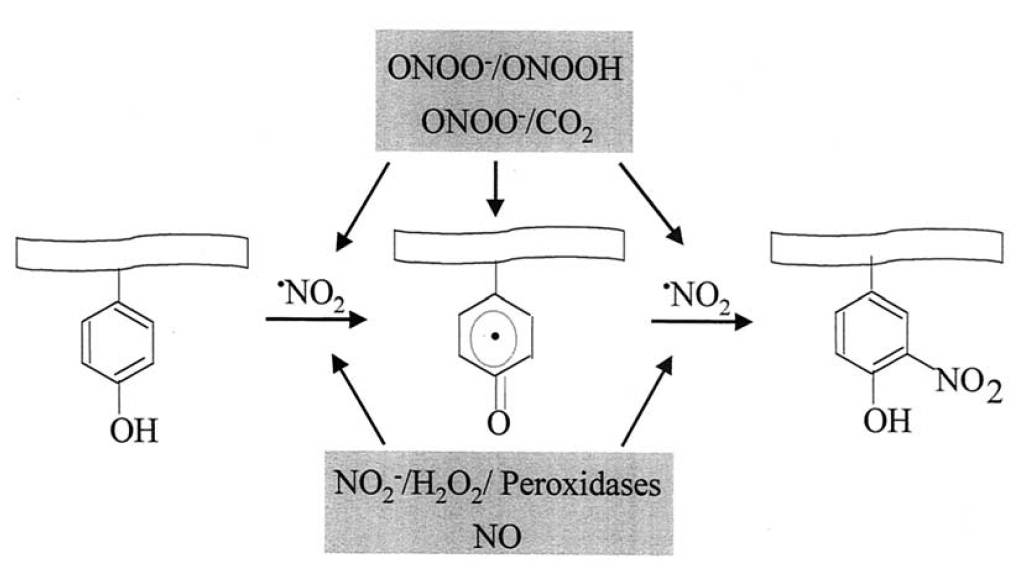 Augusto et al, FRBM, 2002
Assim como hidroxilações para o OH●, as nitrações deixam um rastro molecular da produção do NO2●.
Reatividade do peroxinitrito (ONOO-)
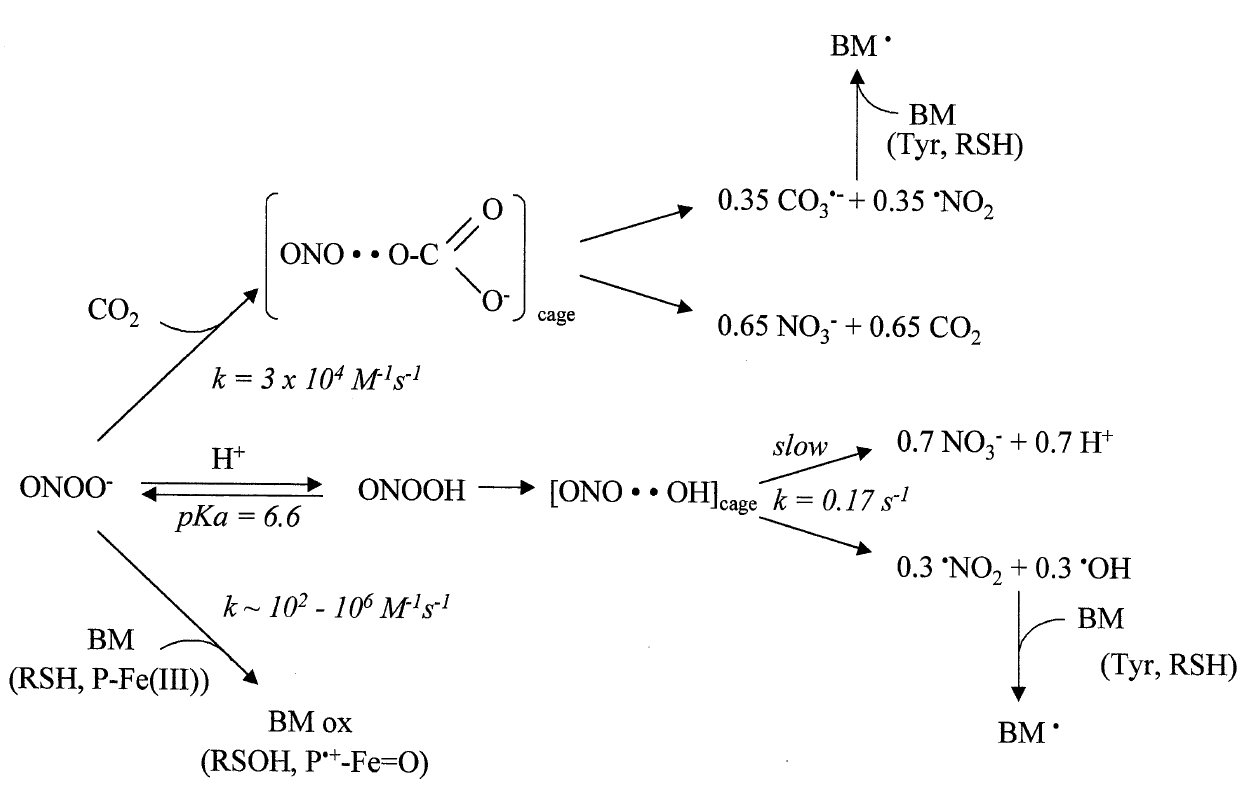 Augusto et al, FRBM, 2002
O radical carbonato não pode ser produzido pela oxidação de bicarbonato por peroxidases devido ao seu alto potencial de redução.
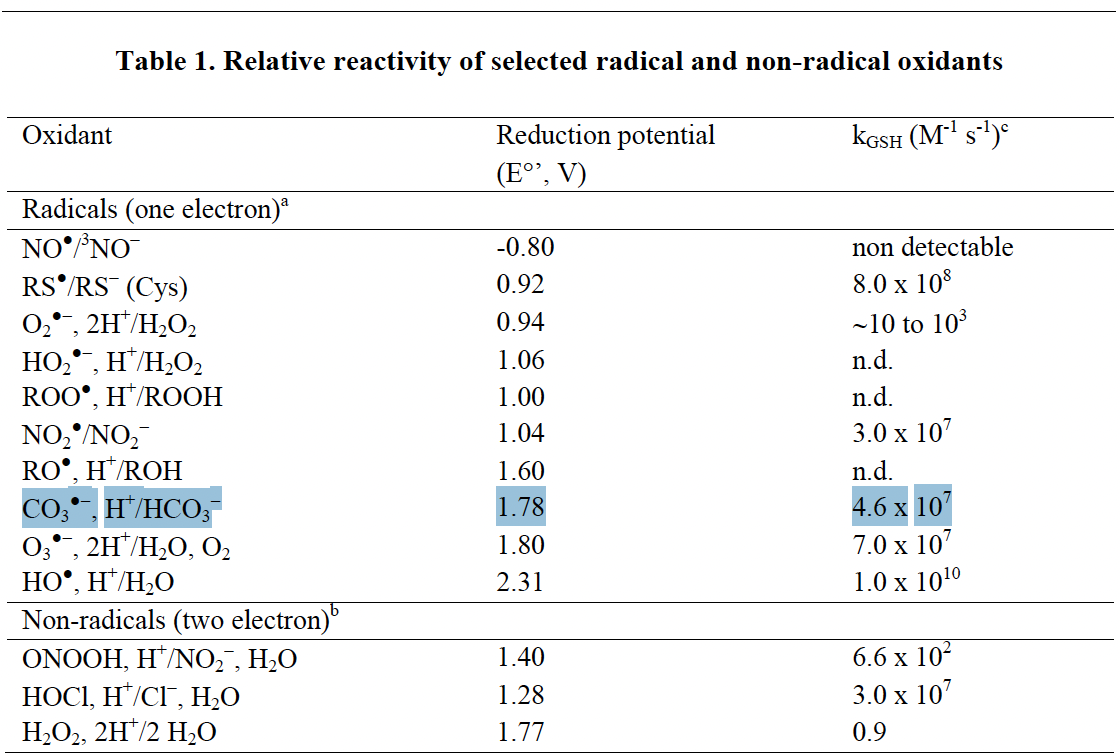 A reatividade do CO3●-
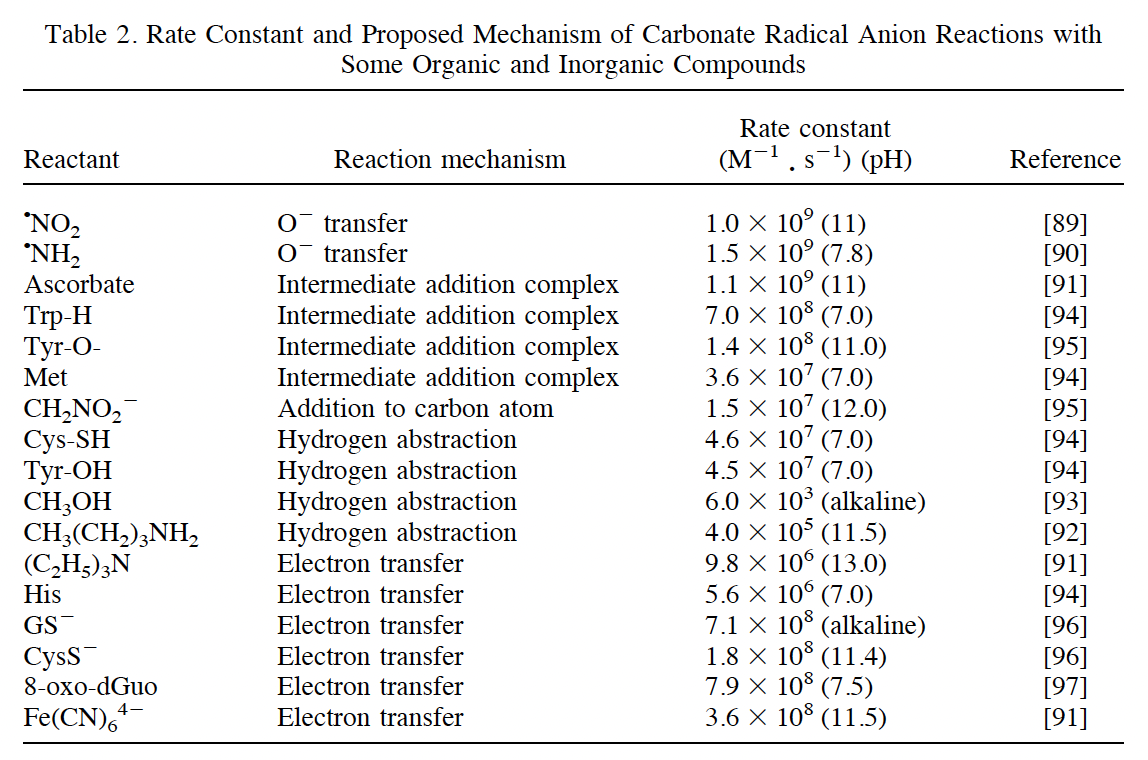 Augusto et al, FRBM, 2002
Além do ONOO- e seus radicais derivados
Redox proteome of Cys modifications
A presença de nitrosotióis derivados do oxido nítrico.
Proteínas mitocôndrias e envolvidas no controle metabólico estão enriquecidas dentre proteínas S-nitrosadas.
Metade depende de eNOS.
Geralmente localizada em resíduos de cisteína expostos ao solvente, na vizinhança de aminoácidos carregados e em hélices α.
S-transnitrosação envolvendo glutationa e tioredoxina pode prover um mecanismo para especific1dade desta modificação.
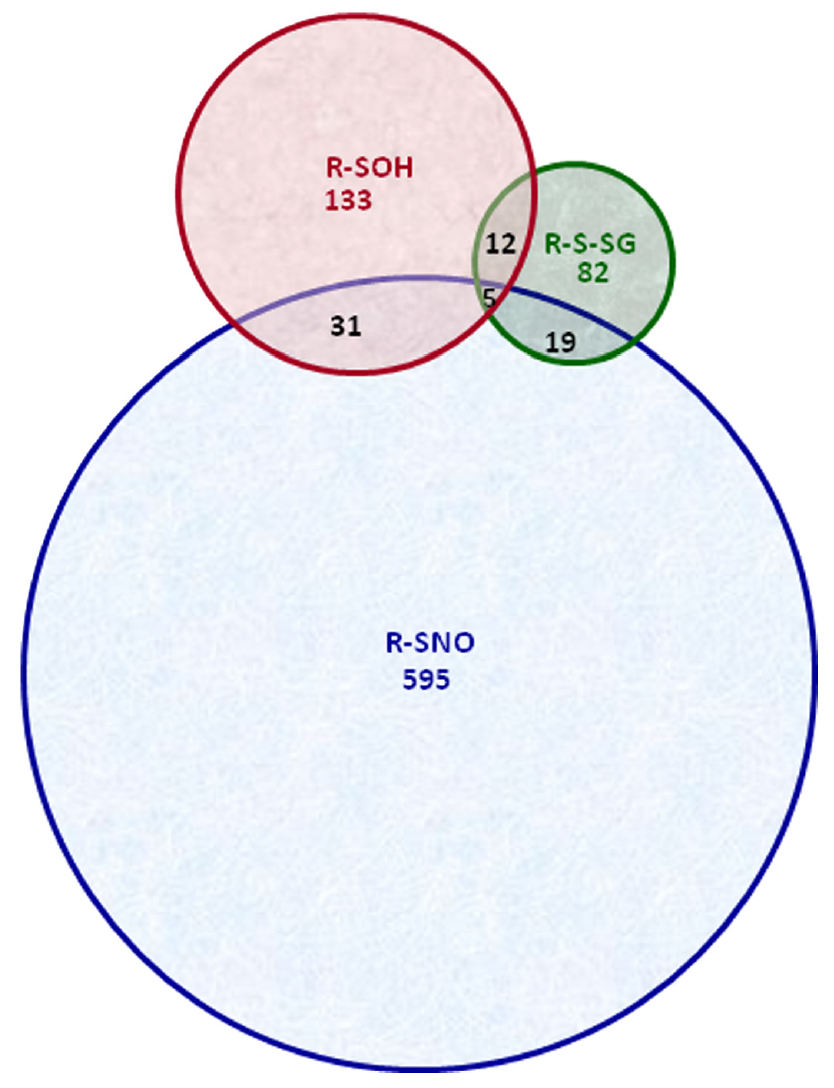 Gould et al, JBC, 2013
Questões e Exercícios
Sabendo que a concentração da enzima superóxido dismutase atinge níveis de 10 μM, use a reação de dismutação do ânion radical superóxido catalisada pela SOD (k1 = 1,6 x109 M-1s-1) e a reação de formação do peroxinitrito (k1 =1,2 x 1010 M-1s-1) para avaliar a formação de peroxinitrito quando a concentração de estado estacionário do NO● é de 15 μM, 150nM e 15nM. a) Escreva as reações e as equações de velocidade para cada condição); b) Qual reação será prevalente em cada caso? Justifique.

Explique as possíveis rotas de formação do radical NO2● e CO3●-.

Esquematize reações em que o peroxinitrito atue como oxidante de 2 e-.

Como o peroxinitrito pode contribuir para a peroxidação lipídica? 

Cite alguns fatores relacionados com a dificuldade de provar a existência do radical carbonato em células e organismos.

Qual a diferença entre nitração e nitrosação? Explique mencionando as espécies oxidantes envolvidas, as biomoléculas alvo e modificações introduzidas com os mecanismos de reação associados.
Bibliografia
Halliwell and Gutteridge, Free Radicals in Biology and Medicine, 5th Edition, 2015.
Manuscritos citados.